Презентация на тему
Методы защиты информации и сведений
Информационная безопасность — это состояние защищённости информационной среды.
надежность работы компьютера,
сохранность ценных данных,
защиту информации от внесения
     в нее изменений неуполномоченными лицами,
сохранение тайны переписки в 
     электронной связи.
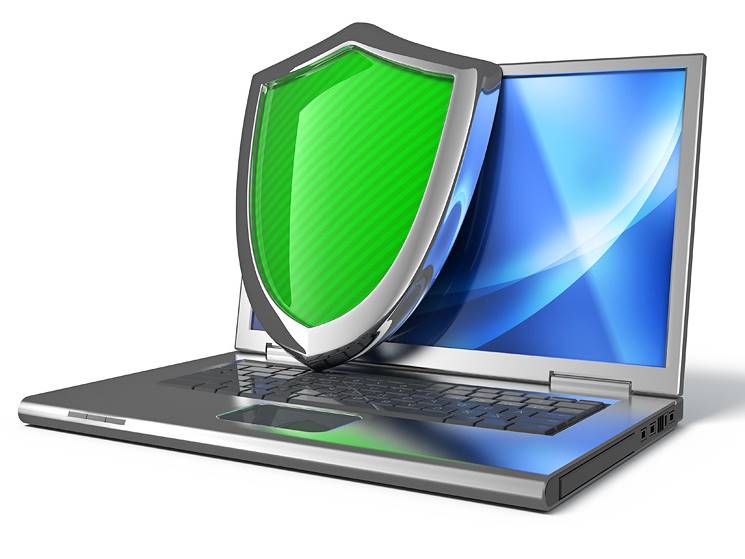 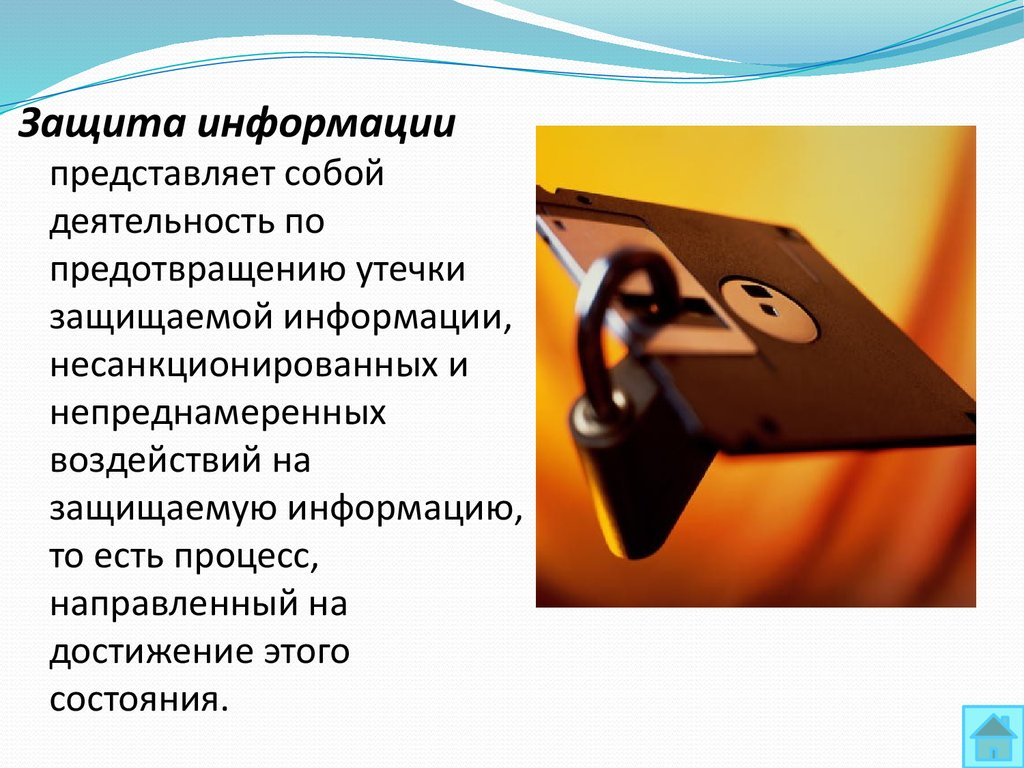 Безопасность включает в себя
Конфиденциальность
Доступность
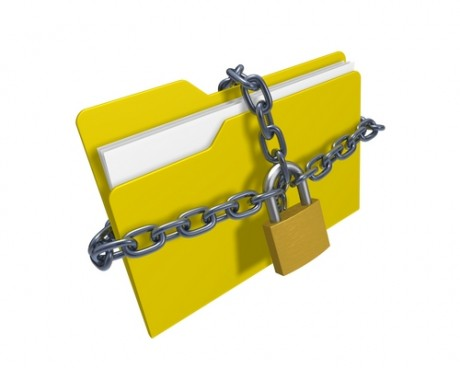 Целостность
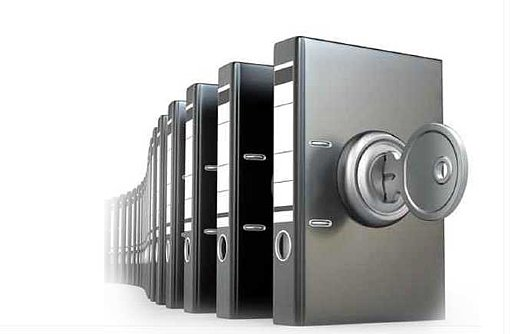 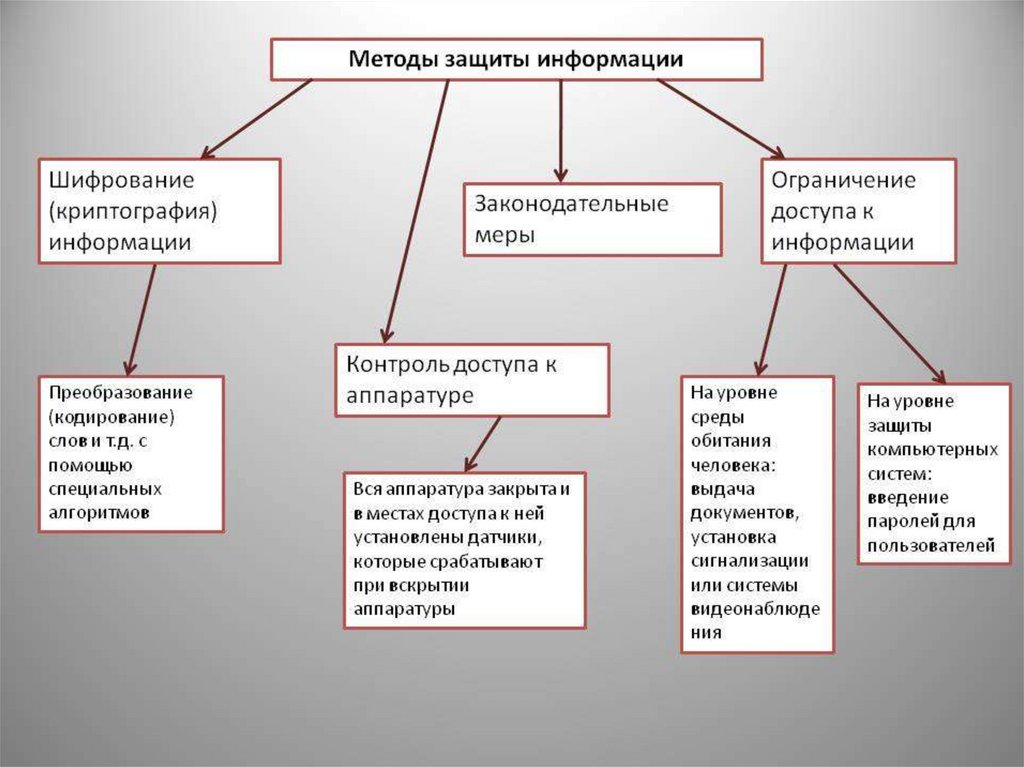 1. 
Защита с использованием паролей
Для защиты от несанкционированного доступа к программам и данным, хранящимся на компьютере, используются пароли. 
От несанкционированного доступа может быть защищены
BIOS,
операционная система,
каждый диск,
каждая папка,
каждый файл локального компьютера.
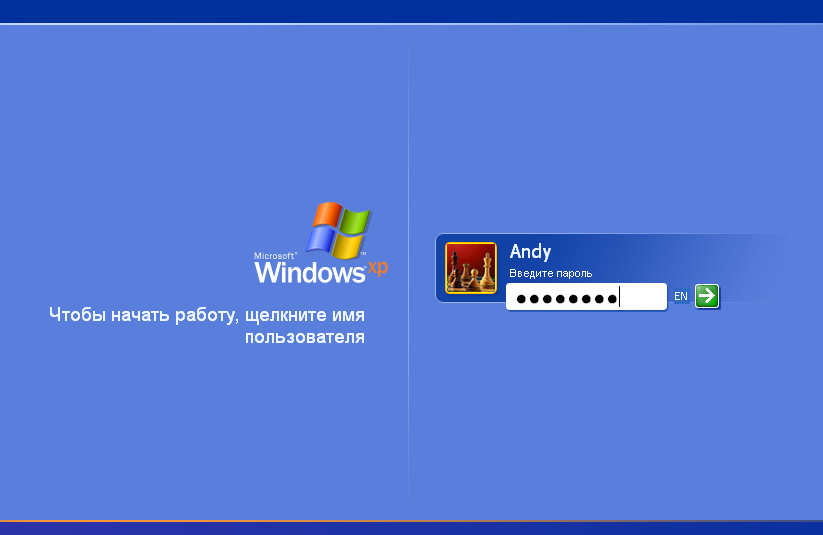 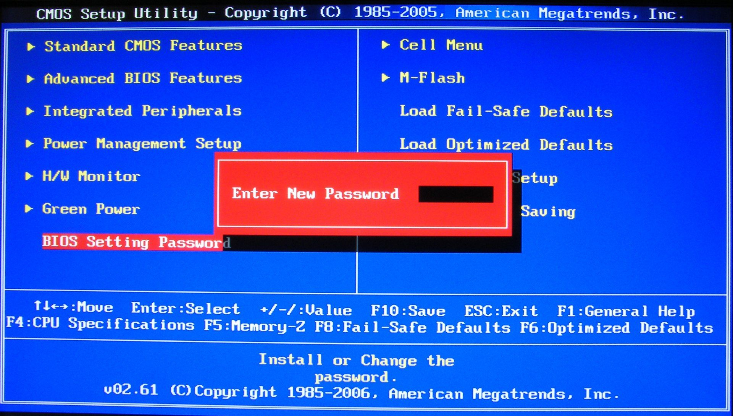 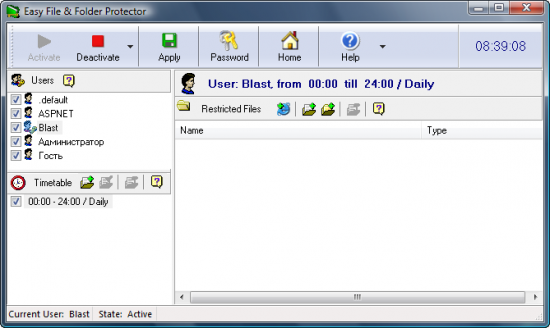 2. Биометрические системы защиты
В настоящее время для защиты от несанкционированного доступа к информации все более часто используются биометрические системы идентификации. 
Используемые в этих системах характеристики являются неотъемлемыми качествами личности человека и поэтому не могут быть утерянными и подделанными. 
К биометрическим системам защиты информации относятся системы идентификации:
по отпечаткам пальцев;
по характеристикам речи;
по радужной оболочке глаза;
по изображению лица;
по геометрии ладони руки.
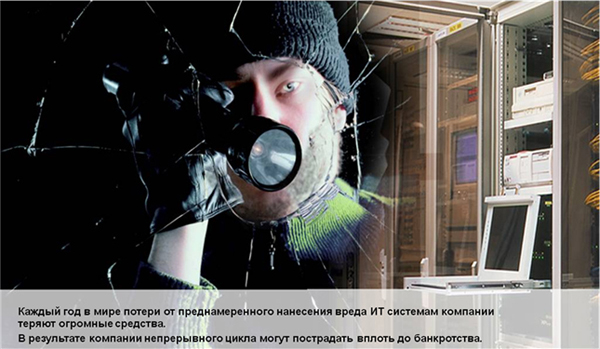 Идентификация по отпечаткам пальцев
Оптические сканеры считывания отпечатков пальцев устанавливаются на ноутбуки, мыши, клавиатуры, флэш-диски, а также применяются в виде отдельных внешних устройств и терминалов.
Если узор отпечатка пальца не совпадает с узором допущенного к информации пользователя, то доступ к информации невозможен.
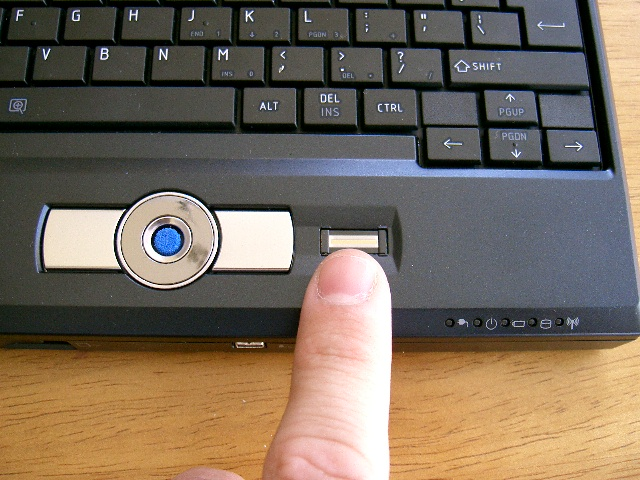 Идентификация по характеристикам речи
Идентификация человека по голосу — один из традиционных способов распознавания, интерес к этому методу связан и с прогнозами внедрения голосовых интерфейсов в операционные системы.
Голосовая идентификация бесконтактна и существуют системы ограничения доступа к информации на основании частотного анализа речи.
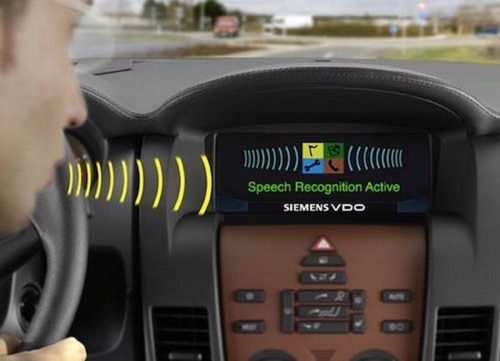 Идентификация по радужной оболочке глаза
Радужная оболочка глаза является уникальной для каждого человека биометрической характеристикой. 
Изображение глаза выделяется из изображения лица и на него накладывается специальная маска штрих-кодов. Результатом является матрица, индивидуальная для каждого человека.
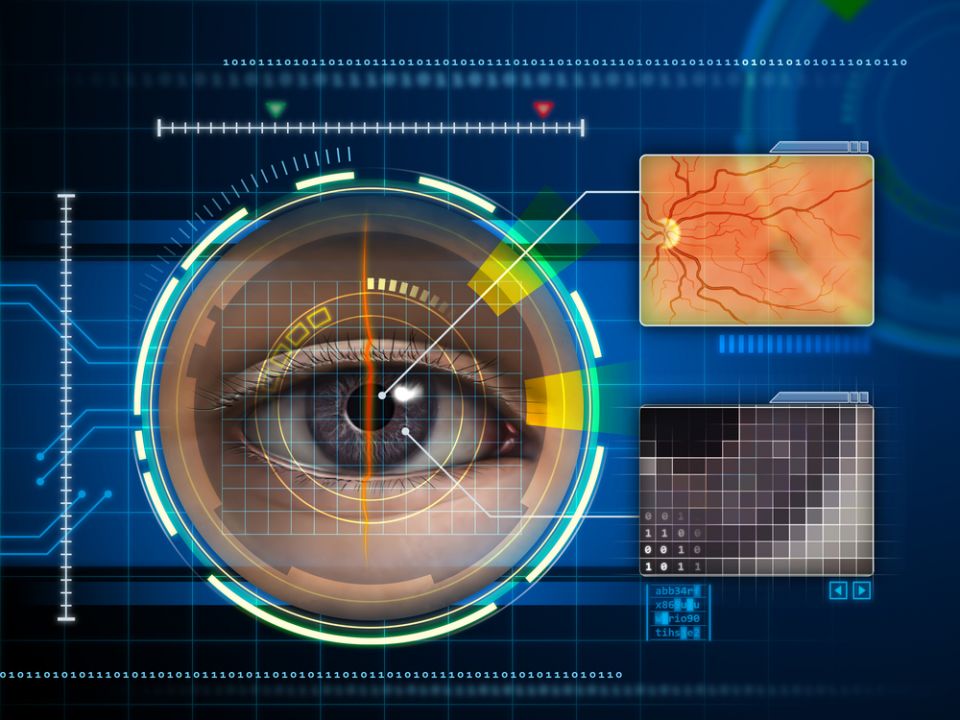 Для идентификации по радужной оболочке глаза применяются специальные сканеры, подключенные к компьютеру.
Идентификация по изображению лица
Для идентификации личности часто используются технологии распознавания по лицу. Распознавание человека происходит на расстоянии.
Идентификационные признаки учитывают форму лица, его цвет, а также цвет волос. К важным признакам можно отнести также координаты точек лица в местах, соответствующих смене контраста (брови, глаза, нос, уши, рот и овал).
В настоящее время начинается выдача 
новых загранпаспортов, в микросхеме
которых хранится цифровая фотография 
владельца.
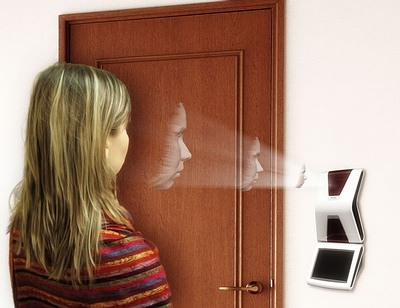 Идентификация по ладони руки
В биометрике в целях идентификации используется простая геометрия руки — размеры и форма, а также некоторые информационные знаки на тыльной стороне руки (образы на сгибах между фалангами пальцев, узоры расположения кровеносных сосудов).
Сканеры идентификации по ладони руки установлены в некоторых аэропортах, банках и на атомных электростанциях .
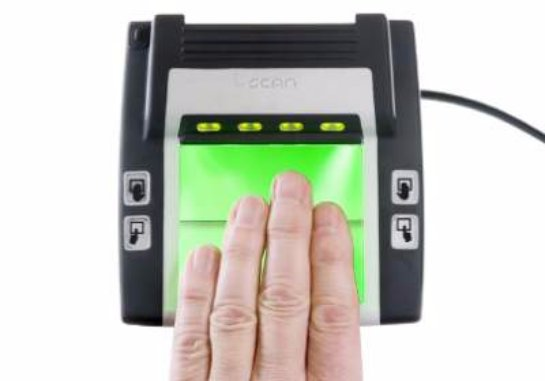 3. Физическая защита данных
Несанкционированный доступ
Во всех цивилизованных странах на безопасности граждан стоят законы, но в вычислительной технике правоприменительная практика пока не развита, а законотворческий процесс не успевает за развитием технологий, и надежность работы компьютерных систем во многом опирается на меры самозащиты.
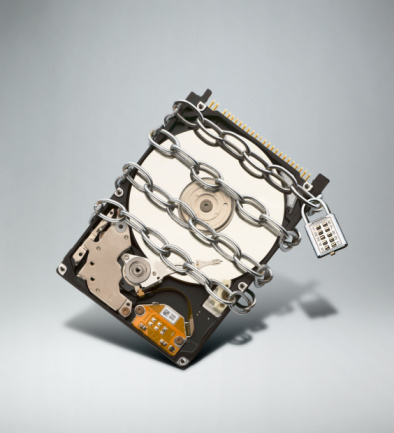 RAID - массив
Для обеспечения большей скорости чтения, записи и надежности хранения данных на жестких дисках используются RAID-массивы (Redundant Arrays of Independent Disks - избыточный массив независимых дисков). Несколько жестких дисков подключаются к RAID -контроллеру, который рассматривает их как единый логический носитель информации.
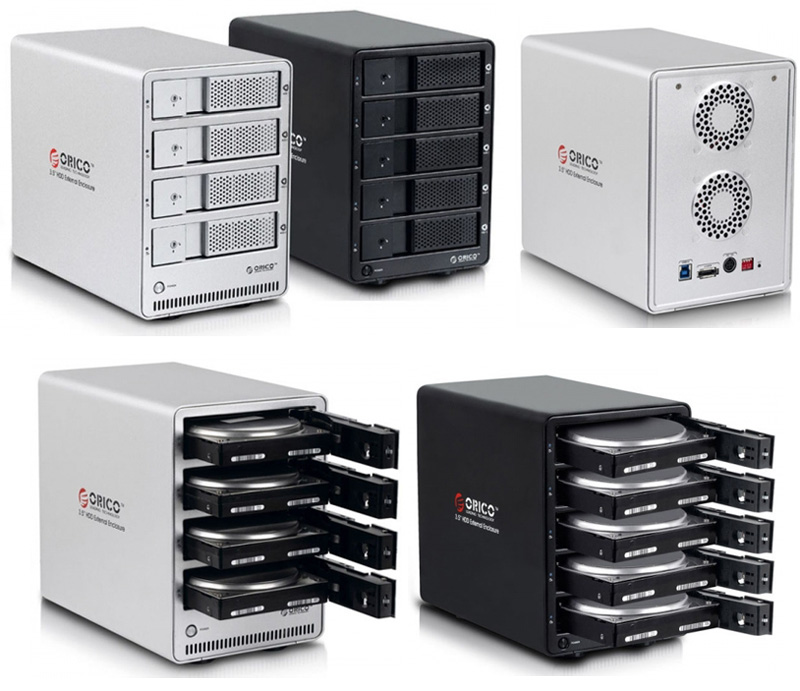 Способы реализации RAID-массива
Программный
Аппаратный
Программный RAID-массив реализуется при помощи специального драйвера. В программный массив организуются дисковые разделы, которые могут занимать как весь диск, таки его часть. Программные RAID-массивы, как правило, менее надежны, чем аппаратные, но обеспечивают более высокую скорость работы с данными.
Аппаратный дисковый массив состоит из нескольких жестких дисков, управляемых при помощи специальной платы контроллера RAID-массива.
Расплата за надежность —
 фактическое сокращение дискового пространства вдвое.
Межсетевой экран (брандмауэр)
это программное или аппаратное обеспечение, которое обеспечивает проверку всех web-страниц, поступающих на компьютер. Каждая web-страница перехватывается и анализируется межсетевым экраном на присутствие вредоносного кода. 
Распознавание вредоносных программ происходит на основании баз и с помощью эвристического алгоритма.
Эвристический алгоритм позволяет обнару­живать новые вирусы, еще не описанные в базах.
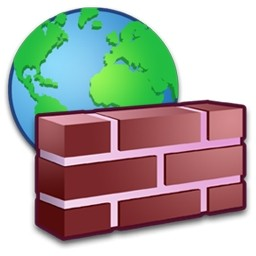 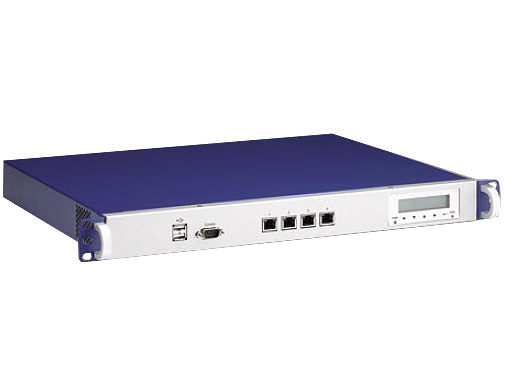 Электронная цифровая подпись
Средство контроля подлинности информации в электронном виде, обеспечения целостности электронных данных, подтверждения их авторства и актуальности.
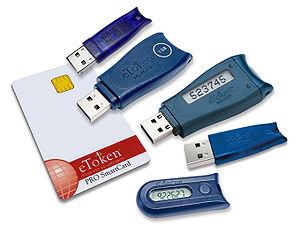 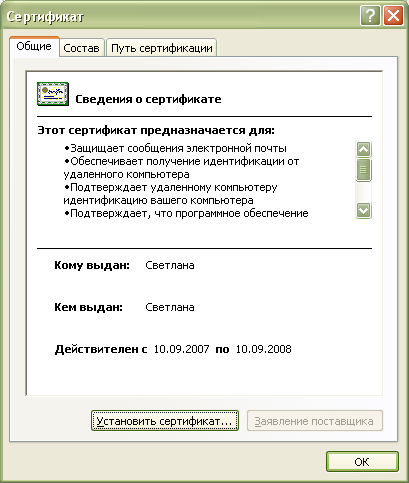 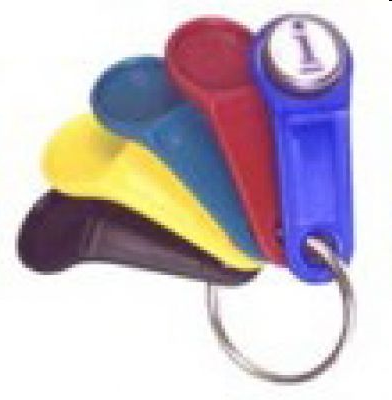 Антивирусные программы
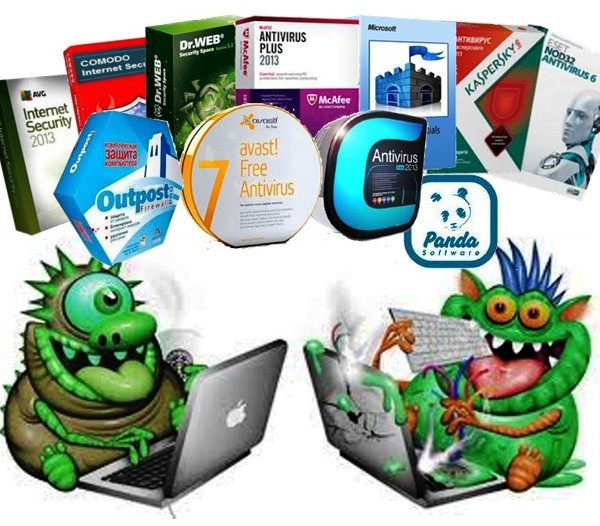 Информация сегодня стоит дорого и её необходимо охранять. Массовое применение персональных компьютеров, к сожалению, оказалось связанным с появлением самовоспроизводя-щихся программ-вирусов, препятствующих нормальной работе компьютера, разрушающих файловую структуру дисков и наносящих ущерб хранимой в компьютере информации.
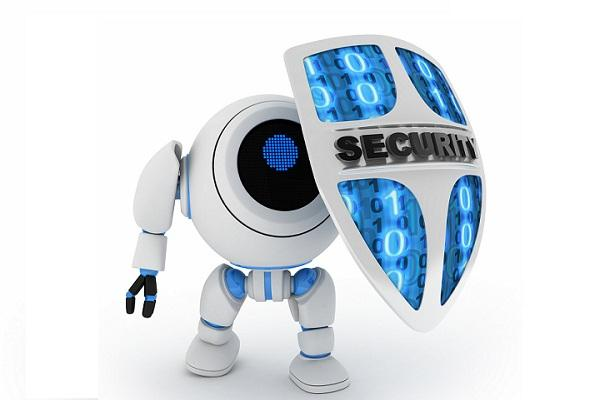 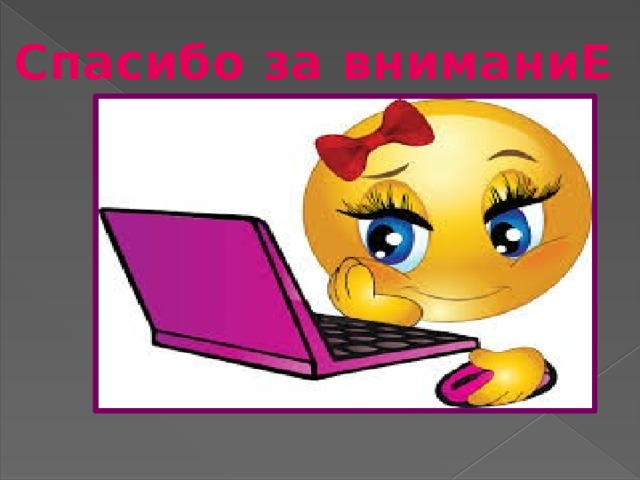